Опыт диагностики и лечения клещевого риккетсиоза по данным ГБУЗ ТО ОИКБ
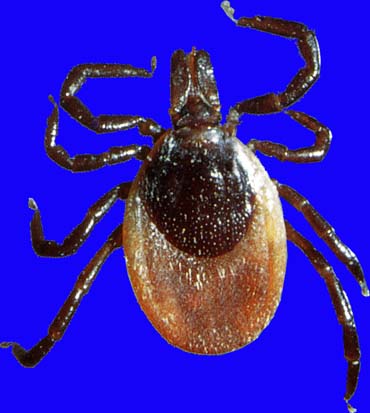 Актуальность
Клещевые инфекции остаются  актуальными  природно-очаговыми инфекциями.

В природных очагах Урала и Сибири возникает до 93% абсолютного числа заболеваний регистрируемых  в России.
Цель работы:
   Провести ретроспективный анализ историй болезни с ДЗ: «Клещевой риккетсиоз» за 2012-2013гг.

Задачи исследования:
	- изучить клинико-лабораторные особенности течения клещевого риккетсиоза на территории Тюмени и юга области
Материал и методы исследования:
	Истории 16-ти стационарных больных, находившихся на лечении в ГБУЗ ТО ОИКБ  в период с 2012- 2013гг.
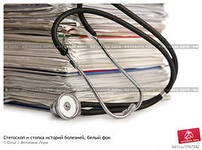 Распределение по полу
Распределение по возрасту
Регистрация заболеваемости
Госпитализация больных осуществлялась
Болезнь развивалась в среднем  через 9,7 дня  после присасывания клеща.

- Min  - 2 день после укуса
- Max – 20 день после укуса клеща

Длительность госпитализации:  15,3 ± 0,9 дней
 - Min  - 8 дней
 - Max – 28 дней.

	У всех больных (100%) заболевание протекало в средней степени тяжести.
Эпиданамнез
Основные синдромы
Характер и длительность лихорадки
Появление сыпи
Характер и локализация сыпи
Длительность сохранения сыпи
Угасание сыпи через пигментацию
Наличие  первичного аффекта
Диффузное  увеличение  лимфатических узлов
Изменения при УЗИ обследовании органов брюшной полости
Изменения в гемограмме
Изменения в б/х анализе крови в виде ферментемии(АЛТ,АСТ)
Биохимический анализ крови
В биохимическом анализе крови: отмечалось повышение активности печеночных трансаминаз (синдром цитолиза) – АЛТ и АСТ у 75,% .
 При анализе выписного эпикриза отмечалось восстановление тромбоцитов, эозинофилов, нормализация АЛТ, АСТ.
Серологическое обследование пациентов проводилось в 100% случаев, и лишь у 43,7% результат РСК был положительный, титр антител к Риккетсиям Сибирика варьировал от 1:20(+) до 1:160(+++).
Лечение
Антибактериальная терапия
Лечение
Инфузионная терапия  - 100%
Антигистаминная терапия – 93,7%
Нестероидные противовоспалительные препараты  - 100%.
Глюкокортикостероиды – 6,3%
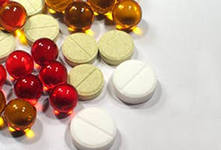 Выводы
Диагноз «Клещевой риккетсиоз» выставлялся клинико-эпидемиологически, и лишь у 43,7% пациентов был подтверждён серологически;
Заболевание регистрировалось в весенне-летний период в 68,8% случаев , у 31,2% пришлось на осенний период;
У всех больных заболевание протекало в средней степени тяжести, характеризовалось интоксикационным синдромом (100%); наличием сыпи(100%) - пятнисто-папулёзной (56,2%), пятнистой (37,5%) и розеолезно-папулёзной (6,3%); гепатомегалией (68,7%) и спленомегалией (12,6%);
Выводы
Гематологические изменения, выявленные у больных с клещевым риккетсиозом,
   характеризовались нормоцитозом у 56% пациентов, тромбоцитопенией у 68,8%,  эозинопенией у 93,7% и  моноцитозом у 25% пациентов.  В БАК определялась умеренная ферментемия (АСТ,АЛТ) у 75% больных.
Практические рекомендации
При обращении больного в инфекционный стационар с подозрением на клещевой риккетсиоз, необходимо учитывать:
Сезонность заболевания, чаще весенне-летняя.
В эпиданамнезе – присасывание клеща
Наличие лихорадочно-интоксикационного синдрома
Пятнисто-папулёзная или папулёзная сыпь чаще появлялась на 2-4 день болезни,
Практические рекомендации (продолжение)
Наличие гепатомегалии
В общем анализе крови, обращать внимание на лейкоцитоз, эозинопению, тромбоцитопению
В биохимическом анализе крови на умеренную ферментемию (АЛТ,АСТ).

   И обязательно серологическое обследование на наличие антител к риккетсиям сибирика не ранее 5-7 дня заболевания.
Спасибо за внимание!